Transplacental (Congenital) Infection
Ali M Somily MD
Objectives
To understand the epidemiology and clinical presentation of trans-plancental infections
 To identify the most appropriate methods for the diagnosis of these infections
To be familiar with the management and prevention of these infection.
Terminology
Congenital
Perinatal
Neonatal
What is TORCH
Toxoplasmosis, 
Other (syphilis ,parvovirus &VZV), 
Rubella, 
CMV, 
Herpes( Hepatitis &HIV),
[Speaker Notes: Congenital   In utero                             Trans placental
Perinatal        During labour and delivery  Exposure to genital secretions and blood
Neonatal        After birth                          Direct contact, breast feeding        or
 nosocomial exposure]
Risk  and features  of congenital infection
Risk of congenital infection:
Organism (Teratogenicity)
Type of maternal infection(Primary ,recurrent)
Time during pregnancy (1st,2nd,3rd Trimester)
features  of congenital infection :
Intrauterine growth retardation(IUGR)
Skin rash
Microcephaly
Hepatosplenomegaly(HSM)
Thrombocytopenia
IgM, Persistent IgG
[Speaker Notes: Risk of IUI & fetal damage ;
Type of org.(teratogenic)
Type of maternal inf.(1o,R)
Time of inf .(1st ,2nd or 3rd)]
Toxoplasmosis
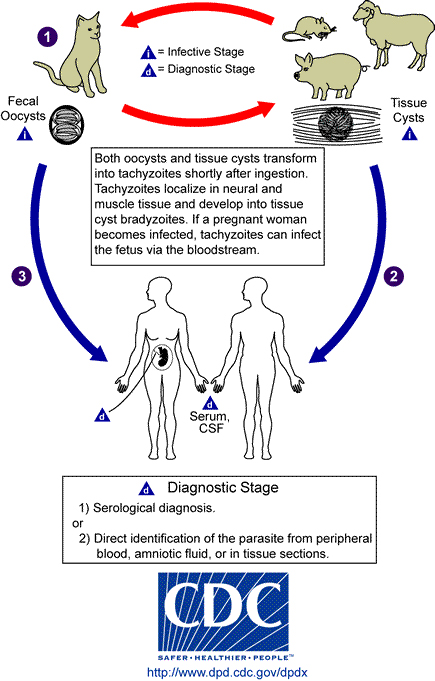 Toxoplasma gondii
Definitive host is the domestic cat
Contact with oocysts in feces




Ingestion of cysts (meats, garden products)
Can be transmitted from the mother to the baby
Epidemiolology
European countries (ie France, Greece)
Usually asymptomatic
Primary maternal infection in pregnancy
Infection (Transmission) rate higher with infection in 3rd trimester
Fetal death higher with infection in 1st trimester
Clinical presentation
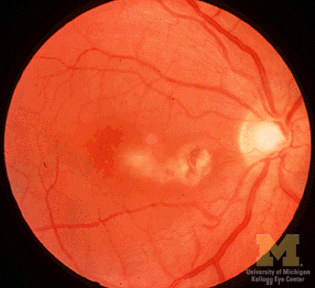 Mostly  asymptomatic 
Classic triad of symptoms:
Chorioretinitis
Hydrocephalus
Intracranial calcifications




Other symptoms include fever, rash, HSM, microcephaly, seizures, jaundice, thrombocytopenia, lymphadenopathy
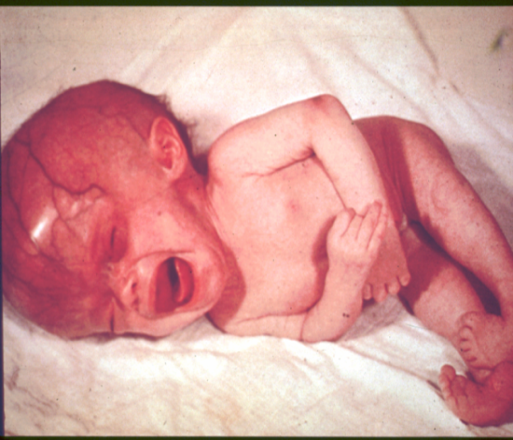 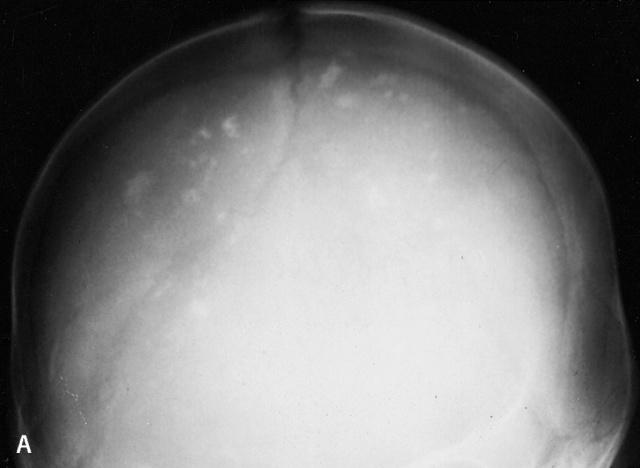 Diagnosis
Maternal  serology IgM/IgA , IgG,
Fetal ultrasound/ tissue culture and PCR.  
Newborn 
Serology
Culture
PCR
Treatment
Spiramycin
 Pyrimethamine and sulfadiazine

Prevention
Avoid exposure to contaminated food or water and undercooked meat
Hand washing
Diagnosis , treatment and prevention
Syphilis
Treponema pallidum (spirochete)
Transmitted via sexual contact
Mother with primary or secondary syphilis
Typically occurs during second half of pregnancy
Clinical features
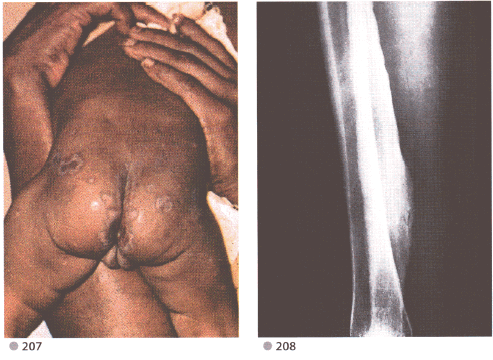 Intrauterine death in 25%
3 major classifications
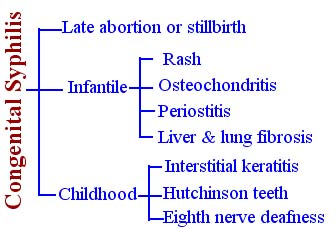 and Funisitis (umbilical cord vasculitis)
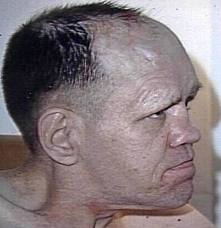 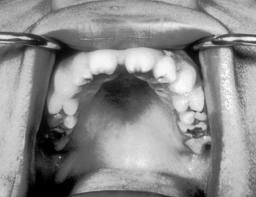 Frontal bossing, Short maxilla, High palatal arch,  Saddle nose , Perioral fissures
[Speaker Notes: Fetal: stillbirth, neonatal death, hydrops fetalis 

Early congenital (typically 1st 5 weeks):Cutaneous lesions (palms/soles),HSM,Jaundice, Anemia, Snuffles, Periostitis and metaphysial dystrophy, Funisitis (umbilical cord vasculitis) 

Late congenital:  Frontal bossing, Short maxilla, High palatal arch, Hutchinson teeth, 8th nerve deafness, Saddle nose , Perioral fissures]
Diagnosis and Treatment
Diagnosis
RPR/VDRL:  nontreponemal test
MHA-TP/FTA-ABS:  specific treponemal test
Confirmed if T. pallidum identified in skin lesions, placenta, umbilical cord, or at autopsy
Treatment
     Penicillin G

Prevention
RPR/VDRL screen in ALL pregnant women early in pregnancy and at time of birth
Parvovirus P 19
Parvovirus P 19
Causative  agent  of  Fifth  disease  (erythema  infectiosum) 
Spread by the respiratory route, blood and transplacental
Epidemiology
Most of the population is eventually infected. 
Half of women of childbearing age are susceptible to infection.  
Risk  of fetal death highest when infection occurs during  the second trimester of pregnancy (1st 20 wks of pregnancy (12%).
 Minimal  risk  to the fetus if infection occurred  during  the third trimesters of pregnancy.
Clinical Faeture
Known  to  cause fetal loss through  hydrops  fetalis;  severe anaemia,  congestive heart failure, generalized oedema  and  fetal death
 No evidence of teratogenecity
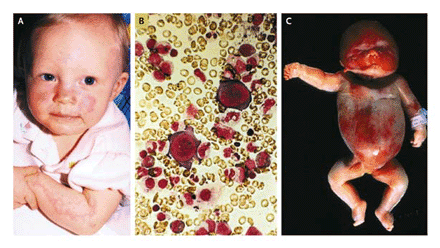 Diagnosis, and Treatment
Diagnosis
ultrasound 
Serology IgM, persistant IgG
PCR
Traetment
intrauterine transfusions and administration of digoxin to the fetus.
Neonatal Varicella
90% of pregnant women already immune
Primary  infection during pregnancy carries a greater risk  of severe disease
Clinical Features
First 20 weeks of Pregnancy 
Up to 3% chance of transmission to the fetus, recognised congenital varicella syndrome;Scarring of skin, Hypoplasia of limbs, CNS and eye defects
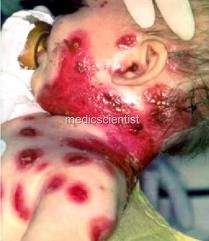 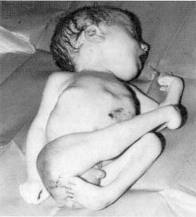 Diagnosis
Treatment and Prevention
Acyclovir at first signs of varicella pneumonia 
Pre-expoure;live-attenuated vaccines before or after pregnancy but not during pregnancy. 
Postexposure Zoster immunoglobulin to susceptible  pregnant women and infants  whose mothers develop varicella during the last 5 days of pregnancy  or the first 2 days after delivery and premature baby <28 wks of gestation
rubella
R=rubella
RNA enveloped virus, member of the togaviridae family 
Spread by respiratory droplets and transplacentally
Epidemiology
Vaccine-preventable disease
No longer considered endemic. 
Mild, self-limiting illness
Infection earlier in pregnancy has a  higher probability of affected infant (first 12 wks 70% and 13-16 wks 20% and rare >16 wks of pregnancy)
Clinical Features
Sensorineural hearing loss (most common)
Cataracts, glaucoma 
Cardiac malformations 
Neurologic (less common) 
Others to include growth retardation, bone disease, HSM, thrombocytopenia, “blueberry muffin” lesions
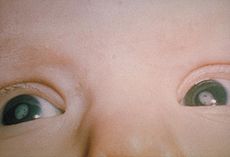 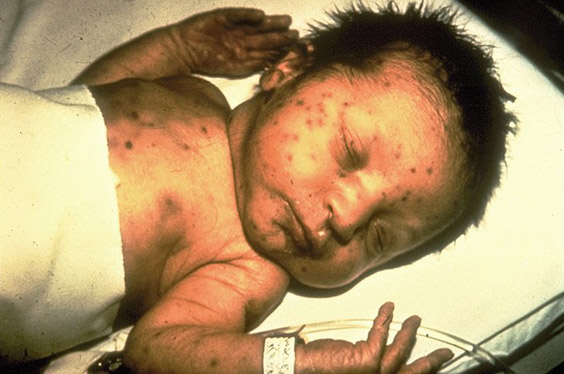 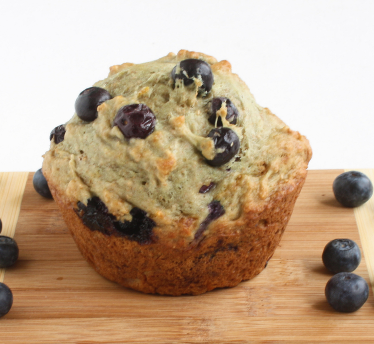 Diagnosis
Maternal IgG is useless!
Viral isolation virus from nasal secretions, throat, blood, urine, CSF. 
 Serologic testing. IgM = recent postnatal or congenital infection. 
 Rising monthly IgG titers suggest congenital infection.
Treatment Prevention
Supportive care only with parent education
Prevention by immunization 
Maternal screening
Vaccinate if not immune (avoid pregnancy for three months)
cytomegalovirus
C=cytomegalovirus
Most common congenital viral infection~40,000 infants per year. 
 Mild, self limiting illness
Epidemiology
Transmission can occur with primary infection or reactivation of virus but 40% risk of transmission in primary infection 
Increased risk of transmission later in pregnancy but more severe sequalae associated with earlier acquisition
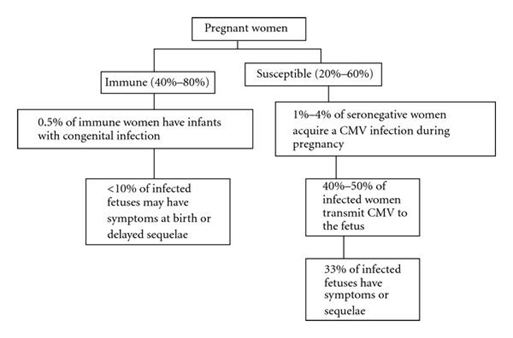 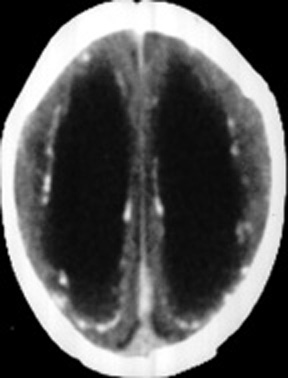 Clinical presentation
90% are asymptomatic at birth
Up to 15% develop symptoms later
Microcephaly, periventricular calcifications, neurological deficits, HSM, petechiae, jaundice, chorioretinitis
>80% develop long term complications: Hearing loss, vision impairment, developmental delay
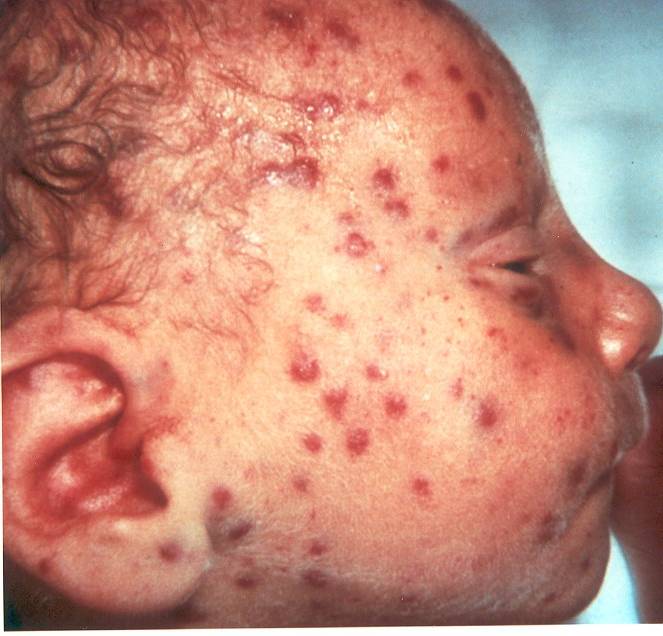 Diagnosis
Maternal IgG shows only past infection 
Viral isolation from urine or saliva in 1st 3 weeks of life 
Viral load and DNA copies can be assessed by PCR
Detection of Cytomegalic Inclusion bodies in affected tissue
Serologies not helpful given high antibody in population
Treatment Prevention
Ganciclovir x6wks in symptomatic infants
herpes simplex
H=herpes simplex (HSV)
HSV1 or HSV2
Epidemiology
Primarily transmitted through infected maternal genital tract
Primary infection with greater transmission risk than reactivation
Rationale for C-section delivery prior to membrane rupture
Clinical presentation
Most are asymptomatic at birth
3 patterns of equal frequency with symptoms between birth and 4wks:Skin, eyes, mouth , CNS disease, Disseminated disease (present earliest)
 Initial manifestations very nonspecific with skin lesions NOT necessarily present
Diagnosis and treatment
Diagnosis
Culture of maternal lesions if present at delivery 
Cultures in infant 
CSF PCR 
Serologies is useless
Treatment
High dose of acyclovir